臺 北 市
社 子 國 民 小 學
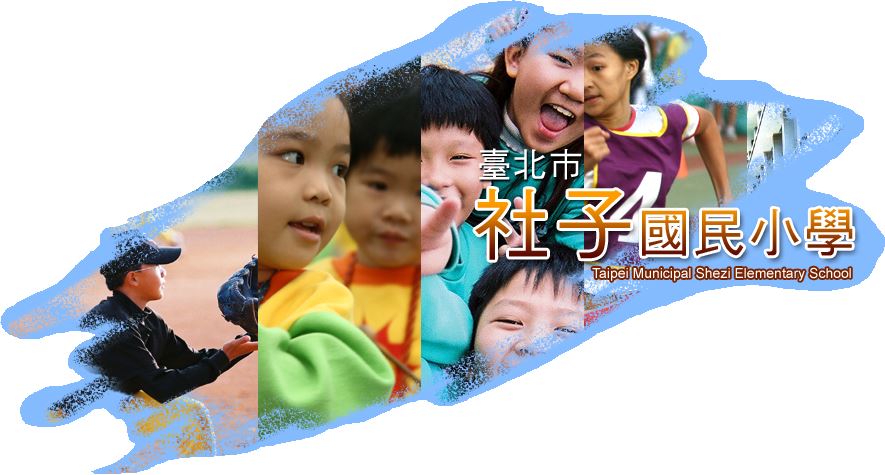 資訊課程架構分享
臺 北 市
社 子 國 民 小 學
200X
201X
199X
國小資訊課程前世與今生
臺 北 市
社 子 國 民 小 學
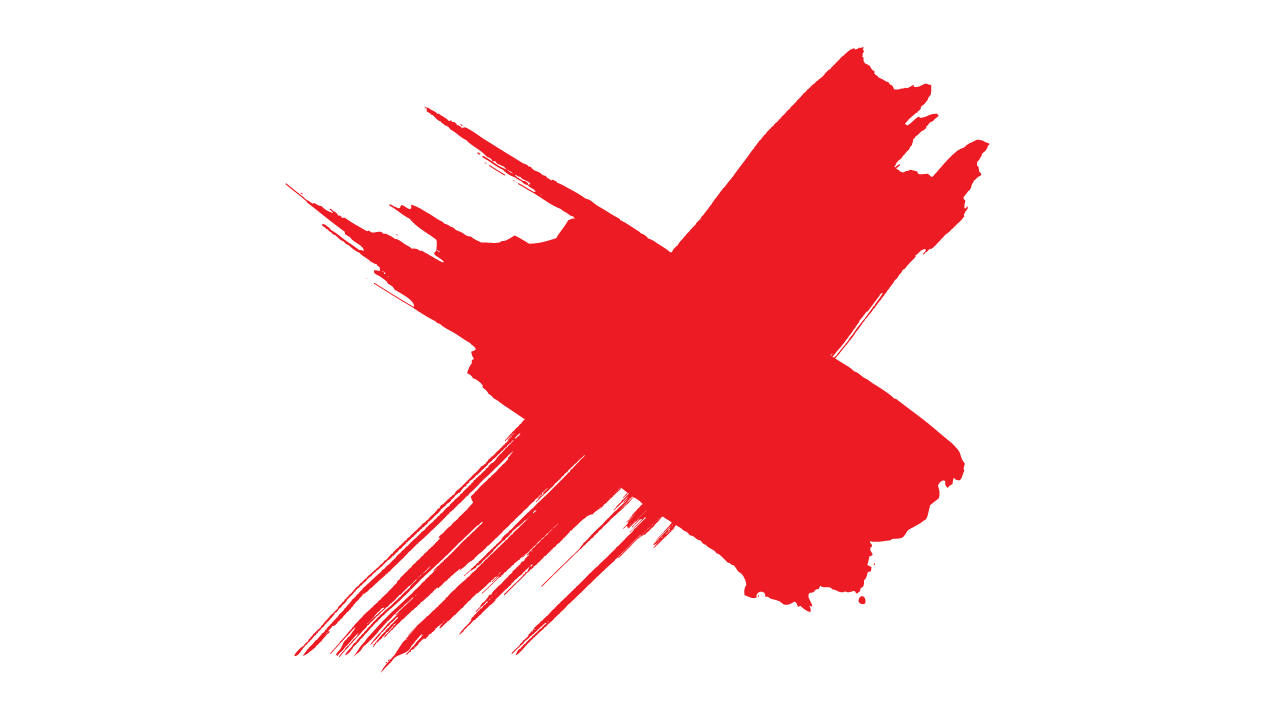 只要我喜歡有什麼不可以?
國小資訊課程的規劃
臺 北 市
社 子 國 民 小 學
國小資訊課程的設計與參考
臺 北 市
社 子 國 民 小 學
社團: 樂高機器人 和 LinkIt 7697
社子資訊課程的今世
臺 北 市
社 子 國 民 小 學
社子資訊課程的省思